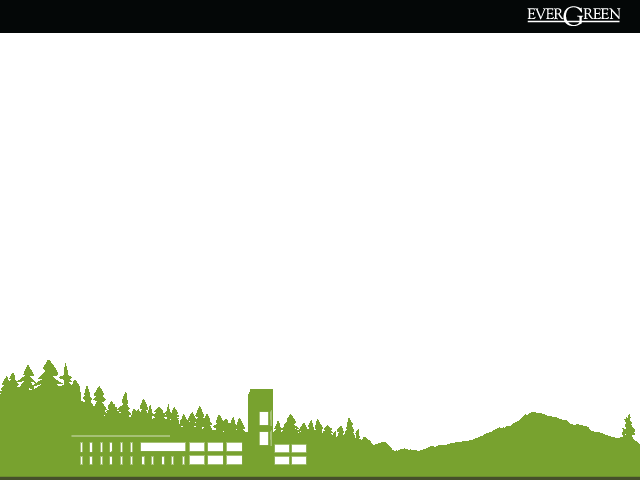 Be the change! Apply for Evergreen’s MPA program
Priority deadline is February 1, 2019.
For more information: evergreen.edu/mpa
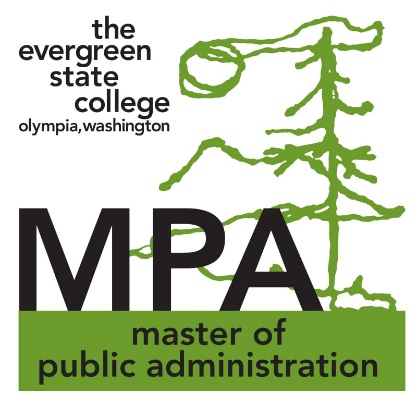 Questions? 
Contact Anna Rhoads, MPA Assistant Director 360-867-6554 rhoadsa@evergreen.edu